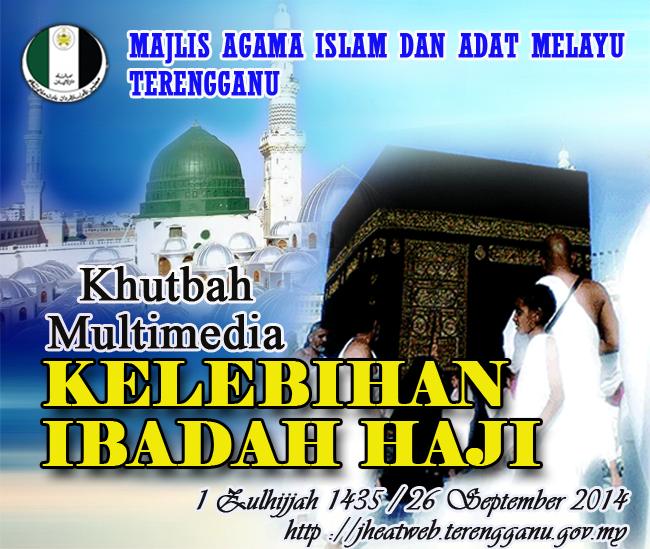 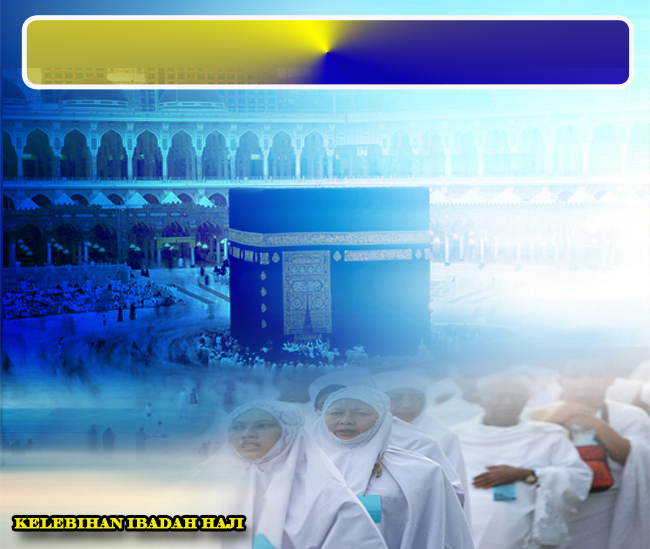 Pujian Kepada Allah S.W.T.
الْحَمْدُ ِللهِ
Segala puji-pujian hanya bagi Allah S.W.T.
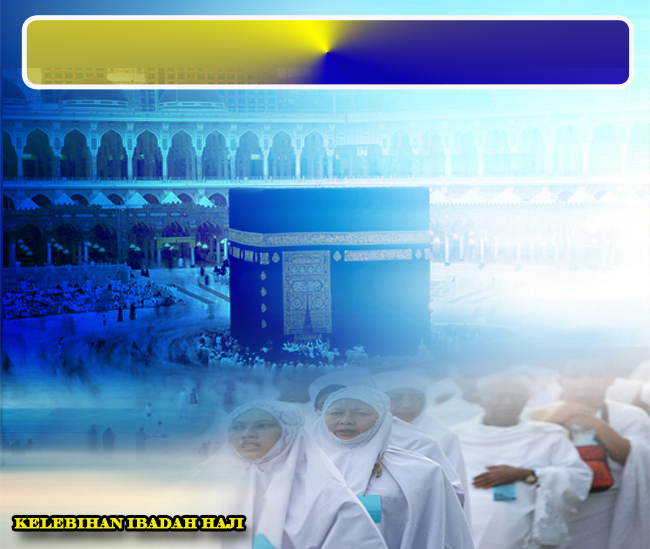 Firman Allah Taala Dalam 
Surah Ali Imran Ayat  97
وَلِلّهِ عَلَى النَّاسِ حِجُّ الْبَيْتِ مَنِ اسْتَطَاعَ إِلَيْهِ سَبِيلاً وَمَن كَفَرَ فَإِنَّ الله غَنِيٌّ عَنِ الْعَالَمِينَ
"Dan Allah mewajibkan ke atas manusia mengerjakan ibadah haji ke Baitullah iaitu bagi sesiapa yang mampu dan berkuasa sampai kepadanya. Dan sesiapa yang mengingkari kewajipan ibadah haji, maka sesungguhnya Allah Maha Kaya dari sekalian alam".
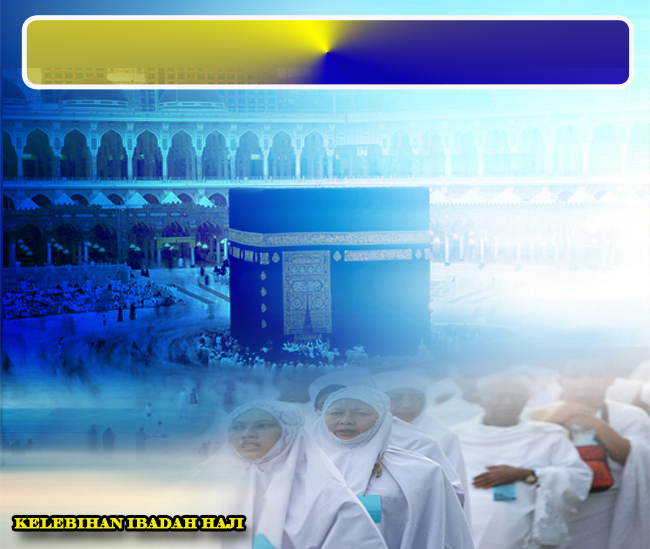 Syahadah
وَأَشْهَدُ أَن لاَّ إِلَهَ إِلاَّ اللهُ، وَهُوَ الْحَلِيْمُ الرَّحْمَن، 
وَأَشْهَدُ أَنَّ سَيِّدَنَا مُحَمَّدًا عَبْدُهُ وَرَسُوْلُهُ الْمَبْعُوْثُ رَحْمَةً لِّلْعَالَمِيْن.
Dan aku bersaksi  bahawa sesungguhnya tiada tuhan melainkan Allah Yang Maha Esa, dan Dialah yang Maha Bijaksana, dan aku  bersaksi bahawa nabi Muhammad S.A.W hambaNya dan rasulNya yang membawa rahmat untuk sekalian alam.
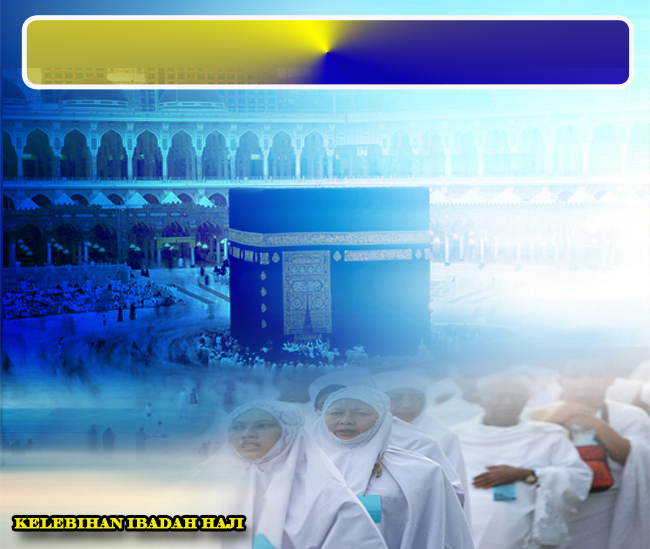 Selawat
اللَّهُمَّ صَلِّ وَسَلِّمْ وَبَارِكْ عَلَى نَبِيِّنَا مُحَمَّدٍ وَّعَلَى آلِهِ وَصَحْبِهِ وَمَنْ تَبِعَهُ أَجْمَعِيْن.
Ya Allah, cucurilah rahmat, sejahtera ke atas nabi kami, Nabi Muhammad S.A.W., keluarganya dan seluruh sahabatnya serta semua yang mengikutinya.
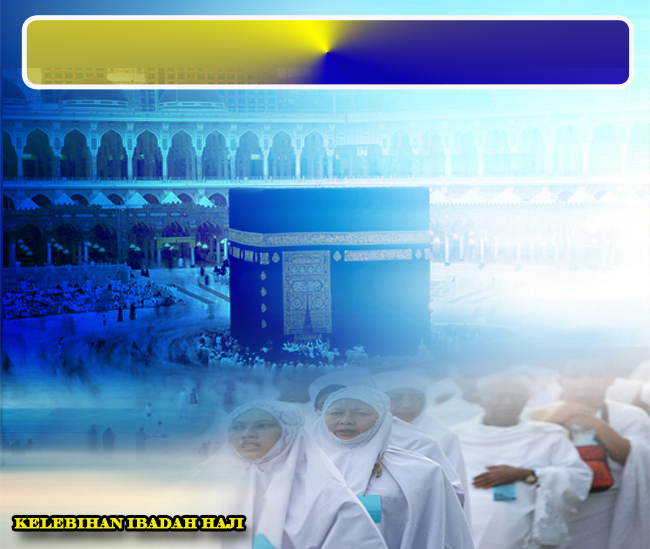 Wasiat Taqwa
اتَّقُوا الله، وَأُوْصِيْكُمْ وَإِيَّايَ بِتَقْوَى اللهِ وَطَاعَتِه، لَعَلَّكُمْ تُفْلِحُوْن.
Bertakwalah kepada Allah Taala dan aku berpesan kepadaMu dan kepada diriku supaya bertaqwa kepada Allah, Maka berjayalah orang-orang yang bertaqwa.
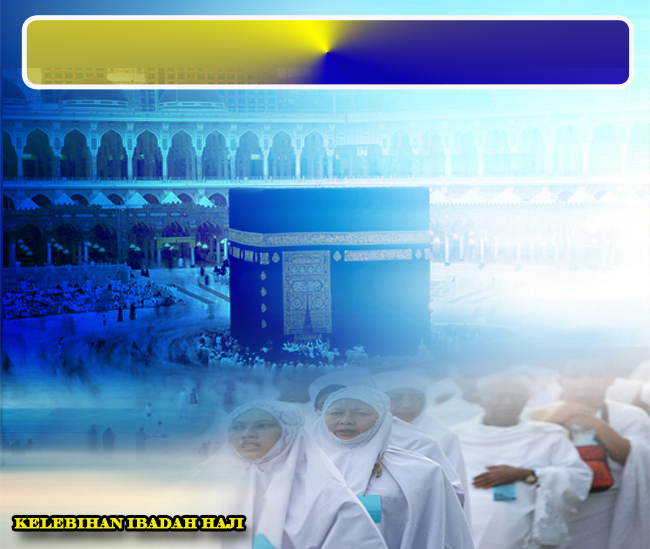 Pesanan  Taqwa
Laksana Perintah Allah, 
Tinggal  Larangan Allah
Moga selamat
 Di Dunia Dan Akhirat
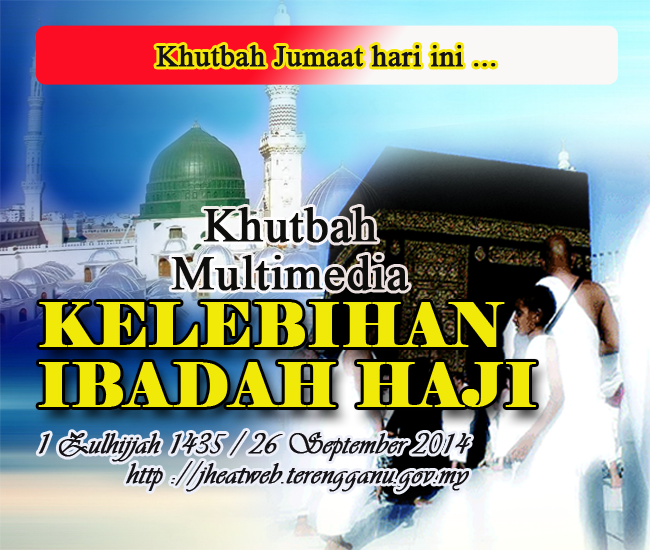 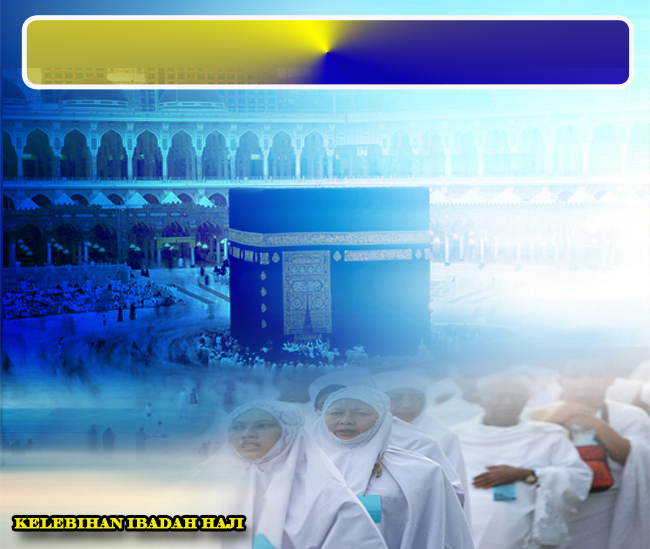 Jemaah Haji  di Tanah Suci
Sahut panggilan Ilahi
Tunai rukun Islam
ke-5
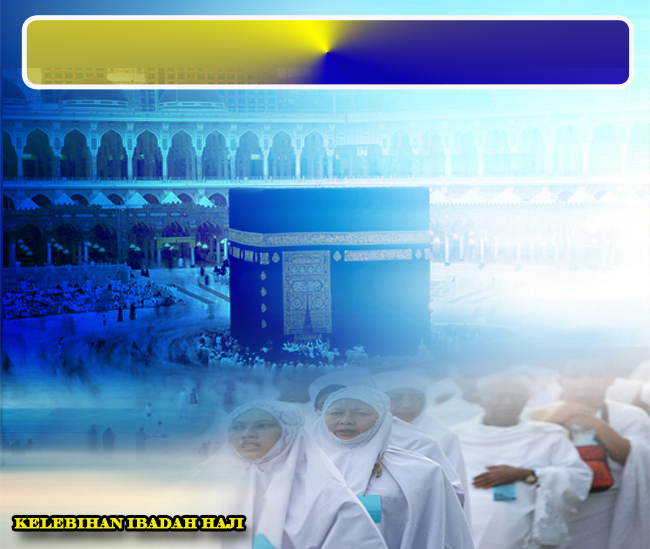 Firman Allah Taala Dalam 
Surah Ali Imran Ayat  97
وَلِلّهِ عَلَى النَّاسِ حِجُّ الْبَيْتِ مَنِ اسْتَطَاعَ إِلَيْهِ سَبِيلاً وَمَن كَفَرَ فَإِنَّ الله غَنِيٌّ عَنِ الْعَالَمِينَ
"Dan Allah mewajibkan ke atas manusia mengerjakan ibadah haji ke Baitullah iaitu bagi sesiapa yang mampu dan berkuasa sampai kepadanya. Dan sesiapa yang mengingkari kewajipan ibadah haji, maka sesungguhnya Allah Maha Kaya dari sekalian alam".
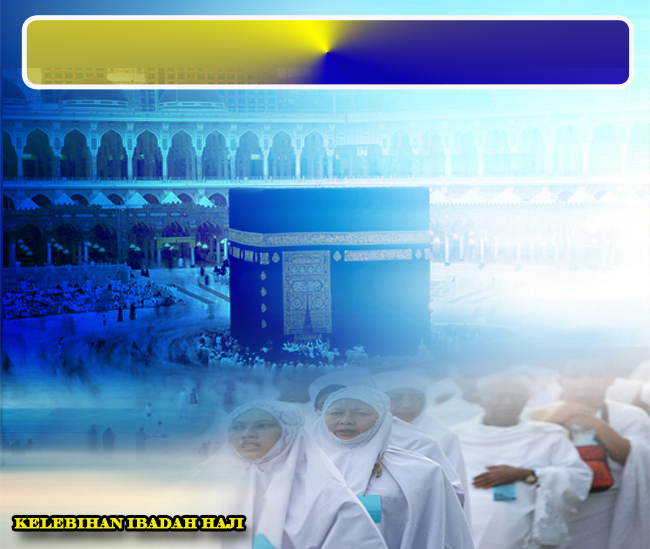 Setiap Ibadah Ada Hikmah
Ulama’
“Menghidup dan mengimarahkan Kaabah dengan menunaikan Haji atau Umrah”
Fardhu kifayah
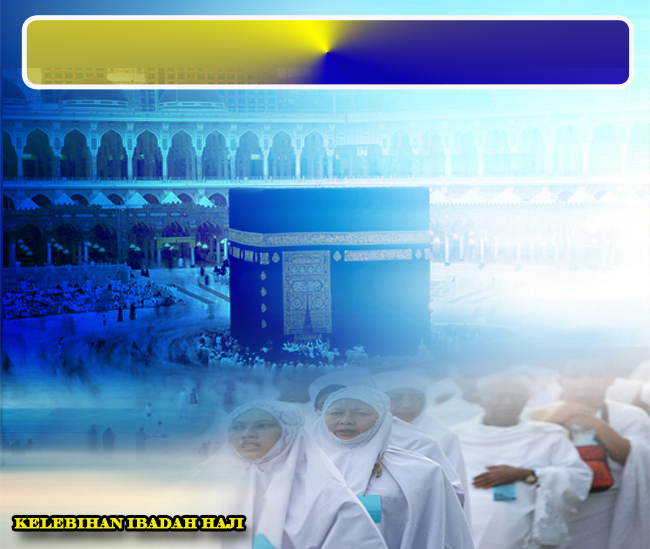 Firman Allah Taala Dalam 
Surah Al-Haj Ayat  27-28
وَأَذِّن فِي النَّاسِ بِالْحَجِّ يَأْتُوكَ رِجَالاً وَعَلَى كُلِّ ضَامِرٍ يَأْتِينَ مِن كُلِّ فَجٍّ عَمِيقٍ. لِيَشْهَدُوا مَنَافِعَ لَهُمْ وَيَذْكُرُوا اسْمَ اللَّهِ فِي أَيَّامٍ مَّعْلُومَاتٍ عَلَى مَا رَزَقَهُم مِّن بَهِيمَةِ الأَنْعَامِ فَكُلُوا مِنْهَا وَأَطْعِمُوا الْبَائِسَ الْفَقِيرَ
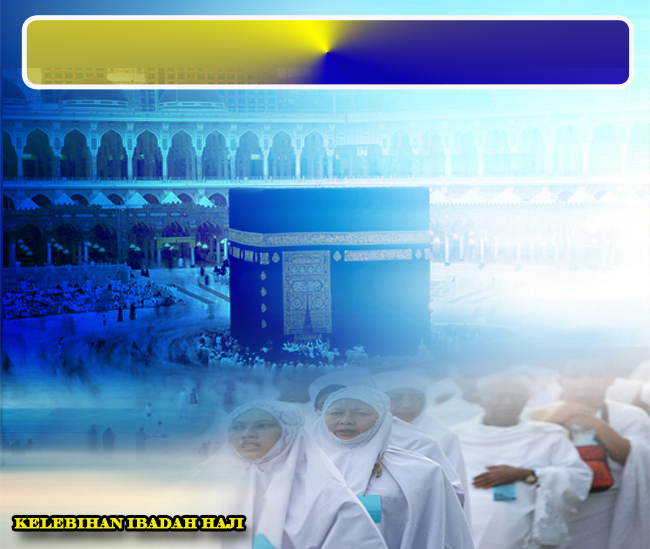 Yang Bermaksud:
"Dan serulah manusia untuk mengerjakan ibadah haji nescaya mereka akan datang kerumah tuhanmu dengan berjalan kaki dan dengan menunggang berjenis-jenis unta yang kurus disebabkan lamanya perjalanan yang datang dari segenap penjuru yang jauh. 
Supaya mereka menyaksikan berbagai-bagai manfaat bagi mereka dan menyebut nama Allah pada hari-hari yang tertentu atas rezeki yang dikurniakan kepada mereka daripada binatang ternakan untuk dijadikan korban, maka makanlah sebahagian daripadanya dan berikanlah sebahagian yang lain untuk dimakan oleh orang yang susah lagi fakir".
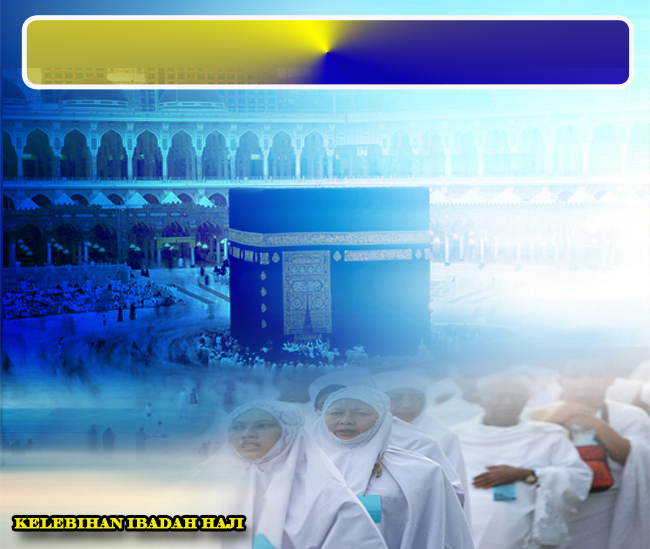 Keistimewaan Ibadah Haji
Haji Yang Mabrur
Ganjaran Keikhlasan  Kepada Allah
Dosa Diampun
Masuk Syurga
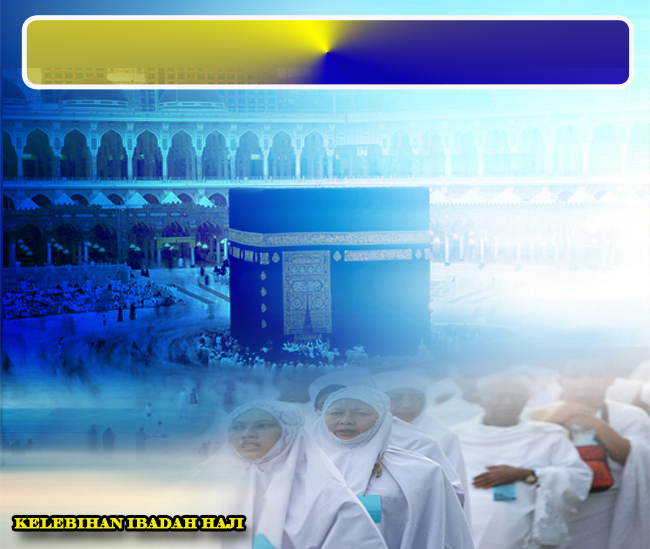 Sabda Baginda Rasulullah S.A.W
الْعُمْرَةُ إِلَى الْعُمْرَةِ كَفَّارَةٌ لِمَا بَيْنَهُمَا، وَالْحَجُّ الْمَبْرُوْرُ لَيْسَ لَهُ جَزَاءٌ إِلاَّ الْجَنَّة.
“ Suatu Umrah kepada umrah yang lain adalah kaffarah( menghapuskan segala dosa) di anrata keduanya dan haji mabrur (yang diterima) itu , tiada balasan baginya selain syurga”
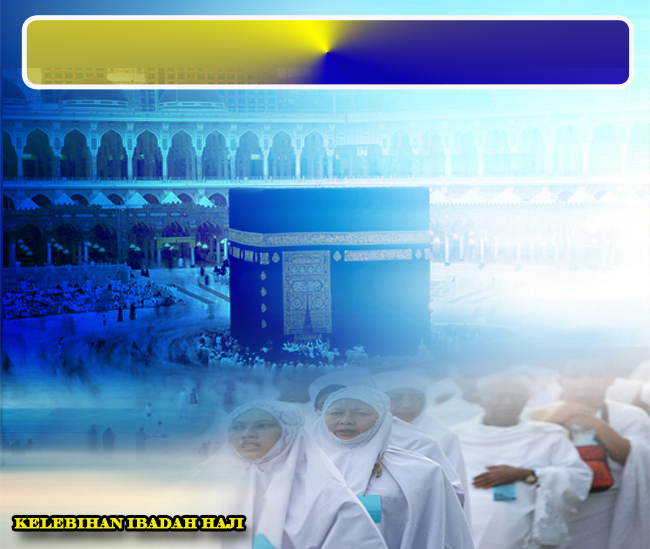 Keistimewaan Ibadah Haji
Mengukuhkan  IMAN
Sempurnakan niat IKHLAS dan BETUL
SYUKUR atas nikmat HARTA dan KESIHATAN
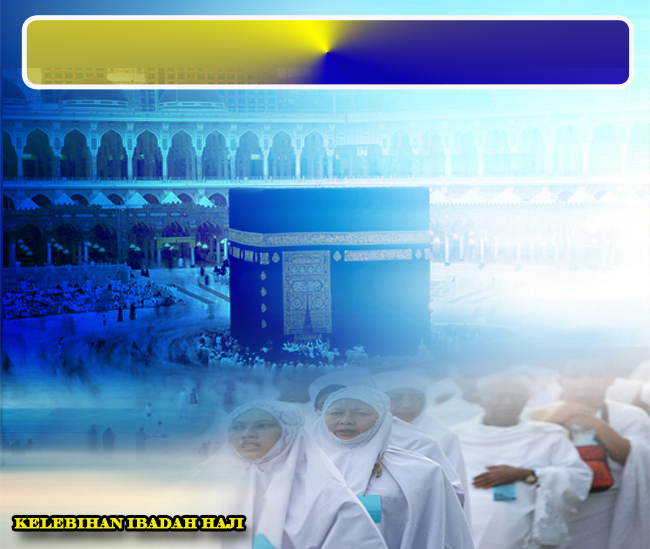 Keistimewaan Ibadah Haji
Ikatan persaudaraan TEGUH dan KUKUH
MUKTAMAR dan PERHIMPUNAN terbesar ummat islam
Natijah dari Firman Allah.. “Orang Islam Itu Bersaudara”
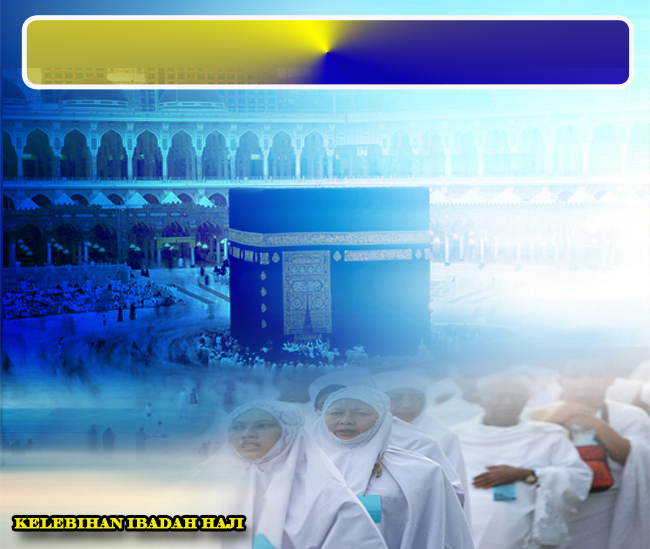 Bulan Zulhijjah Bulan Dihormati
Keistimewaaan ibadah  yang  ada  di dalam nya
Ganjaran  pahala  bagi mereka yang ikhlas
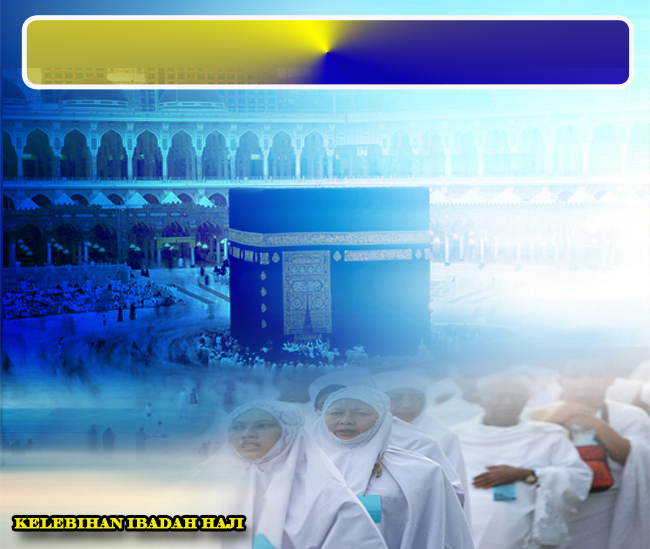 Sabda Baginda Rasulullah S.A.W
مَا مِنْ أَيَّامٍ الْعَمَلُ الصَّالِحُ فِيْهَا أَحَّبُّ إِلَى اللهِ مِنْ هَذِهِ الأَيَّام ـ يَعْنِي أَيَّامَ الْعَشْرَ ـ قَالُوْا: يَا رَسُوْلَ الله، وَلاَ الْجِهَادُ فِيْ سَبِيْلِ الله؟ قَالَ: وَلاَ الْجِهَادُ فِيْ سَبِيْلِ الله، إِلاَّ رَجُلٌ خَرَجَ بِنَفْسِهِ وَمَالِهِ ثُمَّ لَمْ يَرْجِعْ مِنْ ذَلِكَ بِشَيْءٍ
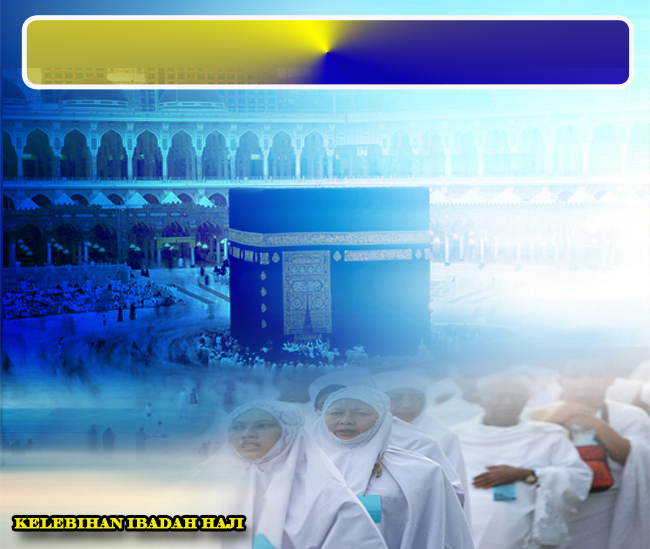 Maksudnya:
“ Tiada suatu amalan pun yang paling dikasihi oleh allah  S.W.T dari amalan yang dilakukan pada hari-hari ini(sepanjang sepuloh hari pertama Zulhijjah). Para Sahabat Bertanya: Wahai Rasulullah: Bagaimana Pula Berkaitan jihad di jalan Allah? Rasulullah S.A.W  bersabda: Begitu juga di jalan Allah, kecuali seseorang yang keluar membawa  diri dan hartanya , kemudian dia tidak pulang kerumahnya dengan sesuatu pun”
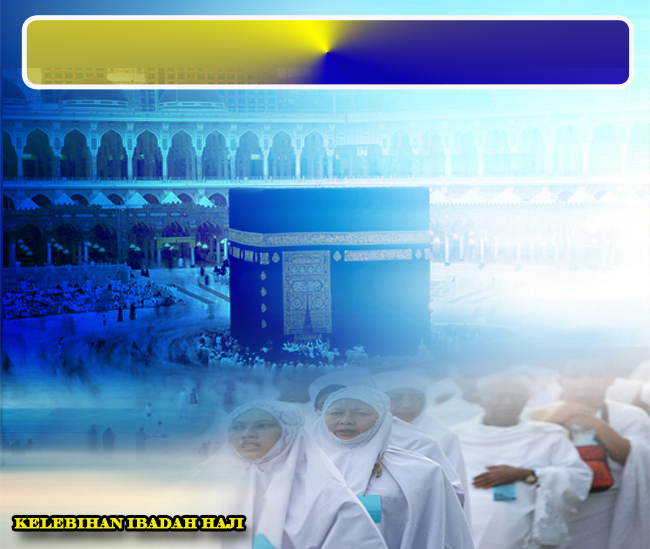 Puasa Sunat Hari Arafah 9 ZULHIJJAH
Di Ampun Dosa Selam 2 tahun
Sabda Baginda Rasulullah S.A.W
صِيَامُ يَوْمِ عَرَفَةَ، أَحْتَسِبُ عَلَى اللهِ أَنْ يُكَفِّرَ السَّنَةَ الَّتِيْ قَبْلَهُ وَالَّتِي بَعْدَهُ
“Puasa  pada Hari Arafah, saya mengharapkan keampunan dari Allah setahun sebelumnya dan setahun selepasnya”
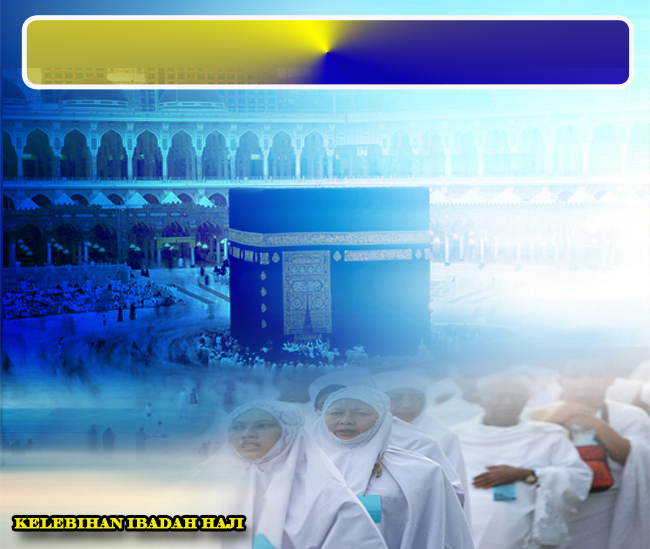 Carilah Keredhaan Allah dan ganjaranNya
Puasa Sunat bermula 1 hingga 9 Zulhijjah
Lazimkan 
Solat berjamaah
Banyakkan
 Sadaqah
Banyakkan
 Baca quran
Gandakan 
solat- solat sunat
Tingkatkan Silaturrahim
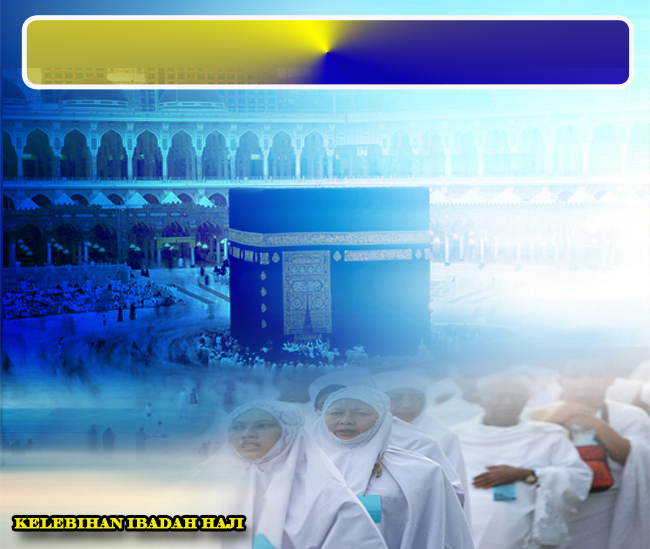 Firman Allah Taala Dalam 
Surah Al Baqarah Ayat 197
الْحَجُّ أَشْهُرٌ مَّعْلُومَاتٌ فَمَن فَرَضَ فِيهِنَّ الْحَجَّ فَلاَ رَفَثَ وَلاَ فُسُوقَ وَلاَ جِدَالَ فِي الْحَجِّ وَمَا تَفْعَلُواْ مِنْ خَيْرٍ يَعْلَمْهُ اللّهُ وَتَزَوَّدُواْ فَإِنَّ خَيْرَ الزَّادِ التَّقْوَى وَاتَّقُونِ      يَا أُوْلِي الأَلْبَابِ
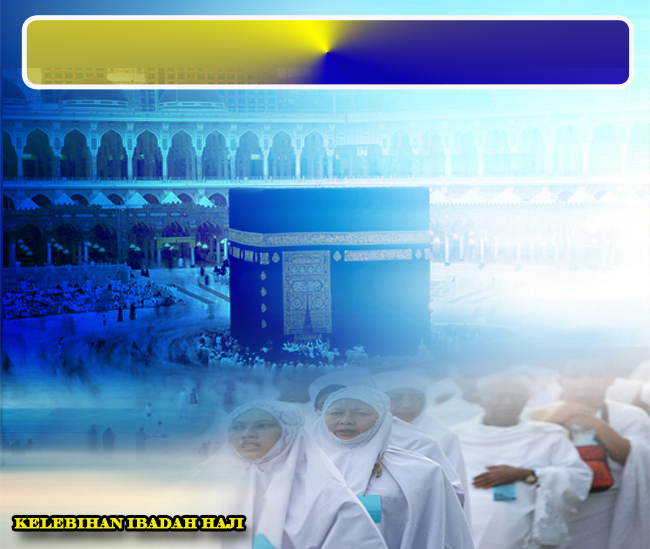 Yang Bermaksud:
Masa untuk mengerjakan ibadah Haji itu ialah beberapa bulan yang termaklum. Oleh yang demikian sesiapa yang telah mewajibkan dirinya  dengan niat mengerjakan ibadat Haji itu, maka tidak boleh mencampuri isteri, dan tidak boleh membuat maksiat, dan tidak boleh bertengkar, dalam masa mengerjakan ibadat Haji. Dan apa jua kebaikan yang kamu kerjakan  adalah diketahui oleh Allah; dan hendaklah kamu membawa bekal dengan cukup kerana sesungguhnya sebaik-baik bekal adalah takwa; dan bertakwalah kepada-Ku wahai orang yang berakal.
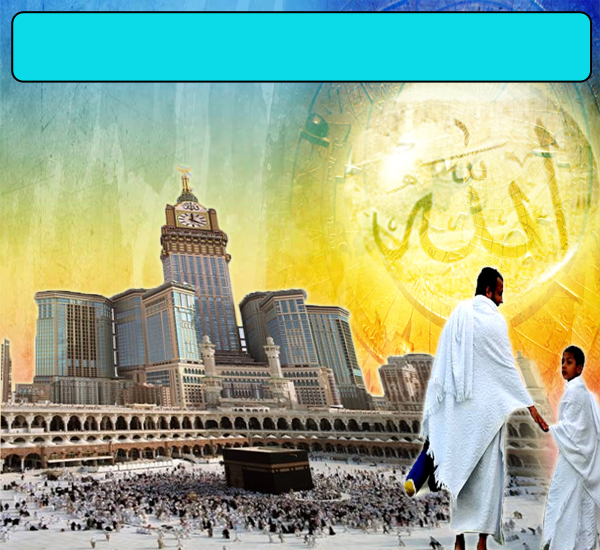 PENUTUP
بَارَكَ اللهُ لِيْ وَلَكُمْ فِى الْقُرْآنِ الْعَظِيْمِ وَنَفَعَنِي وَإِيَّاكُمْ بِمَا فِيْهِ مِنَ الأيَاتِ وَالذِّكْرِ الْحَكِيْمِ وَتَقَبَّلَ مِنِّي وَمِنْكُمْ تِلاوَتَهُ إِنَّهُ هُوَ السَّمِيعُ الْعَلِيْمُ. أَقُوْلُ قَوْلِيْ هَذَا وَأَسْتَغْفِرُ اللهَ الْعَظِيْمَ لِيْ وَلَكُمْ وَلِسَائِرِ الْمُسْلِمِيْنَ وَالْمُسْلِمَاتِ وَالْمُؤْمِنِيْنَ وَالْمُؤْمِنَاتِ فَاسْتَغْفِرُوْهُ، فَيَا فَوْزَ الْمُسْتَغْفِرِيْنَ، وَياَ نَجَاةَ التّآئِبِينَ.
Doa Antara Dua Khutbah
Aamiin Ya Rabbal Aalamin..
Tuhan Yang Memperkenankan Doa Orang-orang Yang Taat, Berilah Taufik Kepada Kami 
Di Dalam Mentaatimu, Ampunilah Kepada 
Mereka Yang 
Memohon Keampunan.
Aamiin
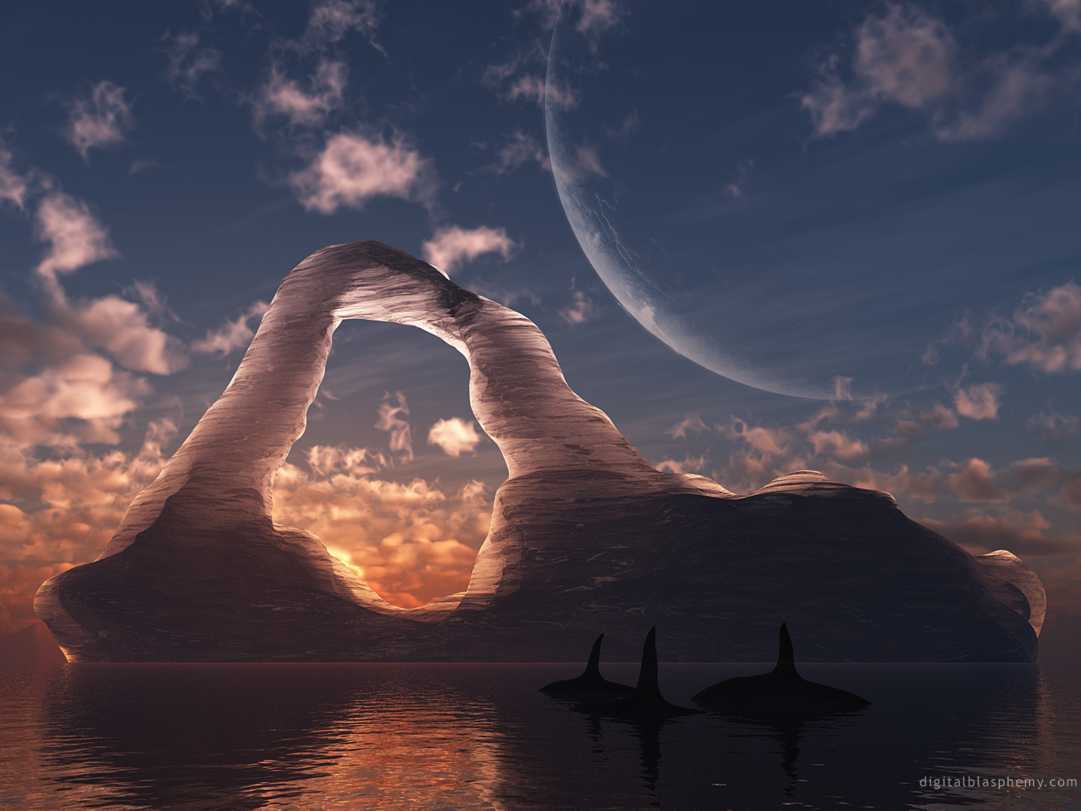 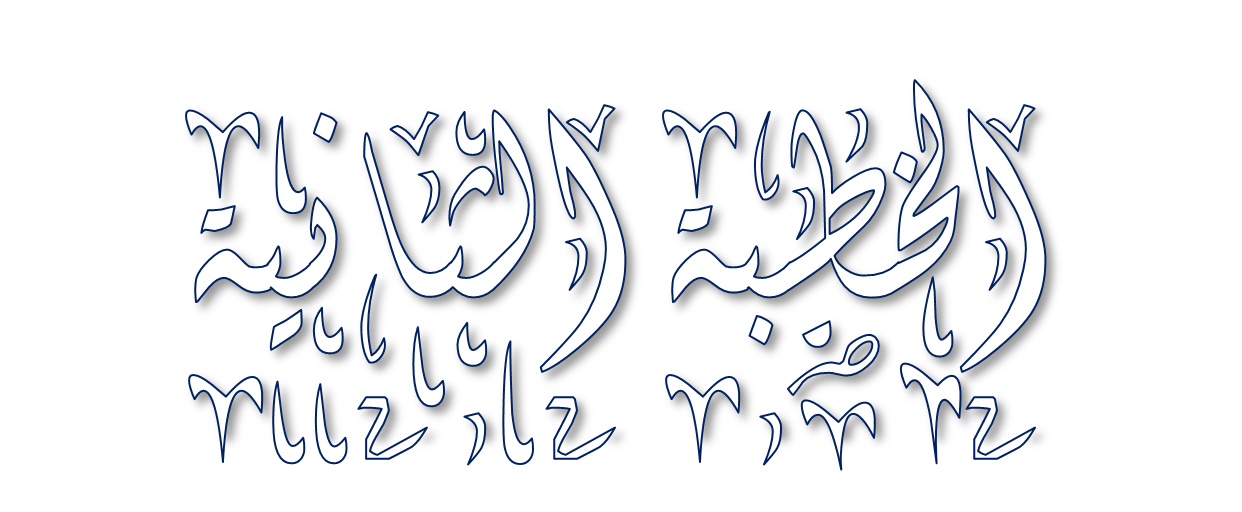 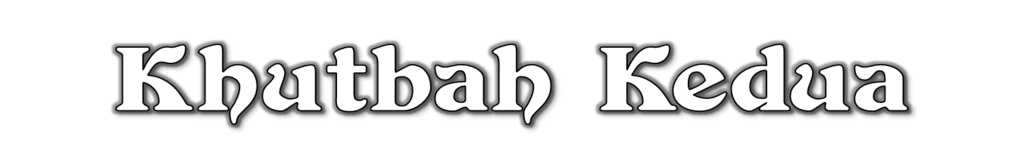 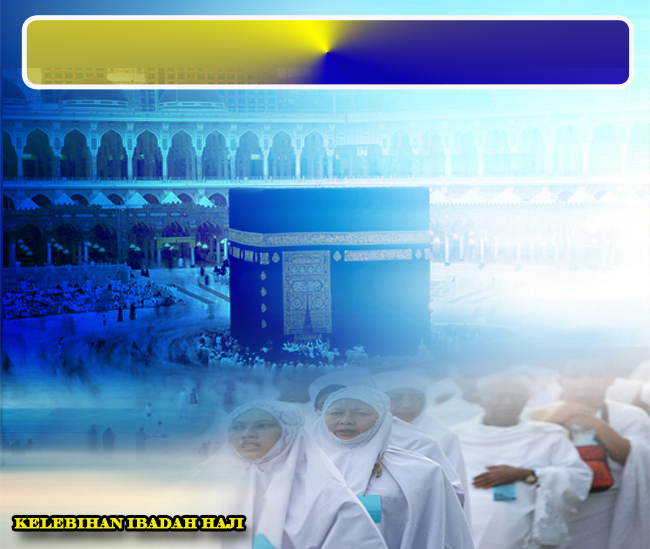 Pujian Kepada Allah S.W.T.
الْحَمْدُ ِللهِ
Segala puji-pujian hanya bagi Allah S.W.T.
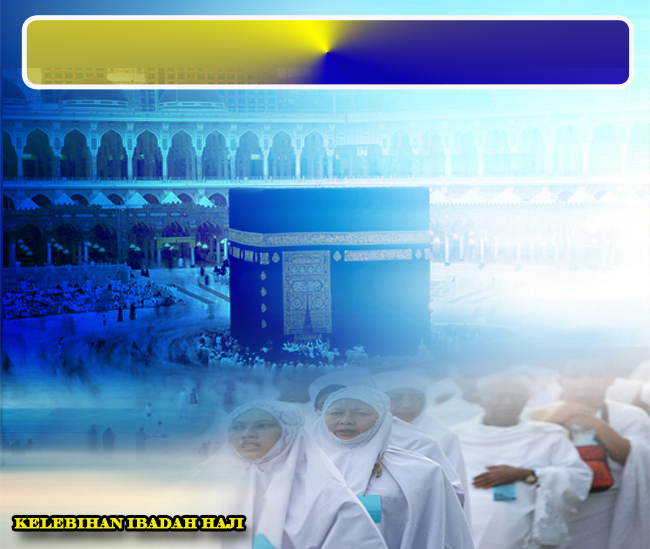 Firman Allah Taala Dalam 
Surah Syura Ayat 25
وَهُوَ الَّذِي يَقْبَلُ التَّوْبَةَ عَنْ عِبَادِهِ وَيَعْفُو عَنِ السَّيِّئَاتِ وَيَعْلَمُ مَا تَفْعَلُونَ
“ Dan Dialah yang menerima taubat hamba-hamba-Nya serta memaafkan kejahatan-kejahatan; dan Ia mengetahui akan apa yang kamu semua kerjakan.”
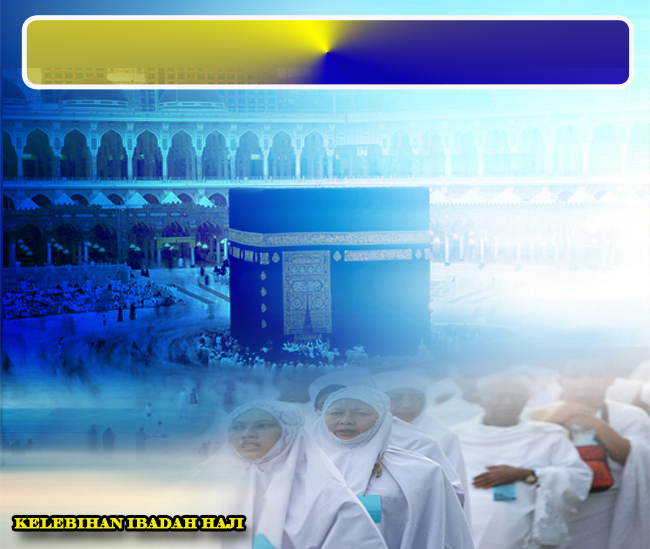 Syahadah
وَأَشْهَدُ أَنْ لآ إِلَهَ إِلاَّ اللهُ وَحْدَهُ لاَ شَرِيْكَ لَهُ وَأَشْهَدُ أَنَّ سَيِّدَنَا مُحَمَّدًا عَبْدُهُ وَرَسُوْلُهُ
Dan kami bersaksi  bahawa sesungguhnya tiada tuhan melainkan Allah, KeesaanNya tiada sekutu baginya dan juga kami  bersaksi bahawa nabi Muhammad S.A.W hambaNya dan rasulNya,.
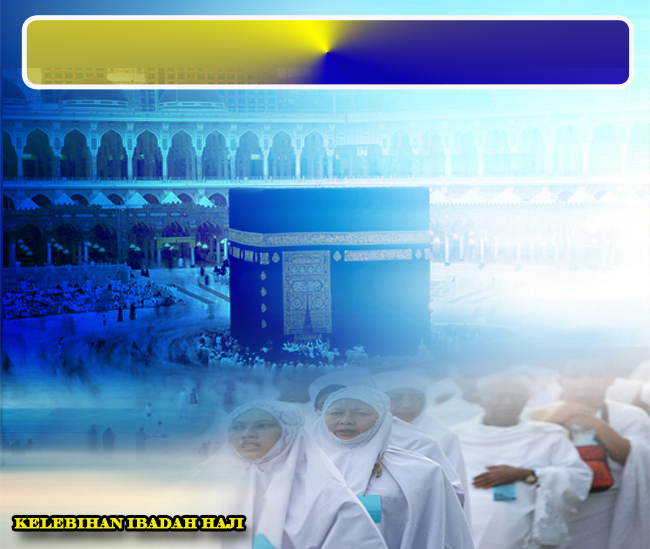 Selawat Ke Atas 
Nabi Muhammad S.A.W
اللَّهُمَّ صَلِّ وَسَلِّمْ وبارك عَلَى  عَبْدِكَ وَرَسُوْلِكَ مُحَمَّدٍ وَعَلَى آلِهِ وَصَحْبِهِ وَمَنْ وَالاَه.
Ya Allah, Cucurilah rahmat dan sejahtera ke atas penghulu kami Nabi Muhammad S.A.W dan ke atas keluarganya dan para sahabatnya  dan mereka yang mengikutinya.
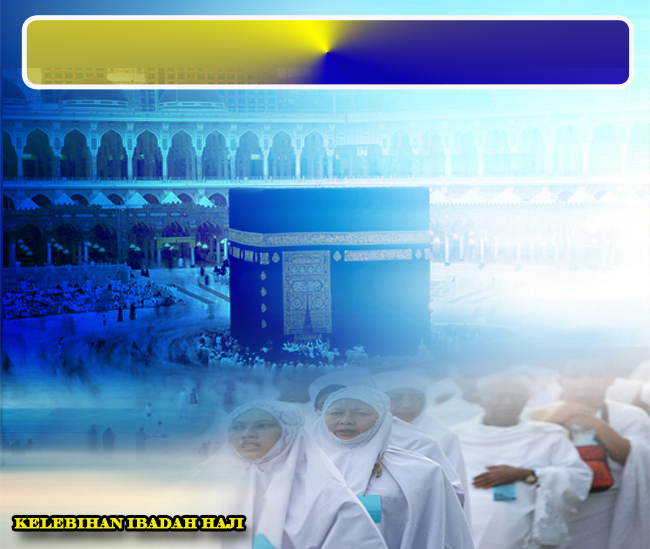 Wasiat Taqwa
يَا أَيُّهَا الَّذِينَ آمَنُواْ اتَّقُواْ اللّهَ حَقَّ تُقَاتِهِ     وَلاَ تَمُوتُنَّ إِلاَّ وَأَنتُم مُّسْلِمُونَ
Wahai orang yang beriman! Bertakwalah kepada Allah dengan sebenar-benar takwa, dan jangan sekali-kali kamu mati melainkan dalam keadaan Islam.
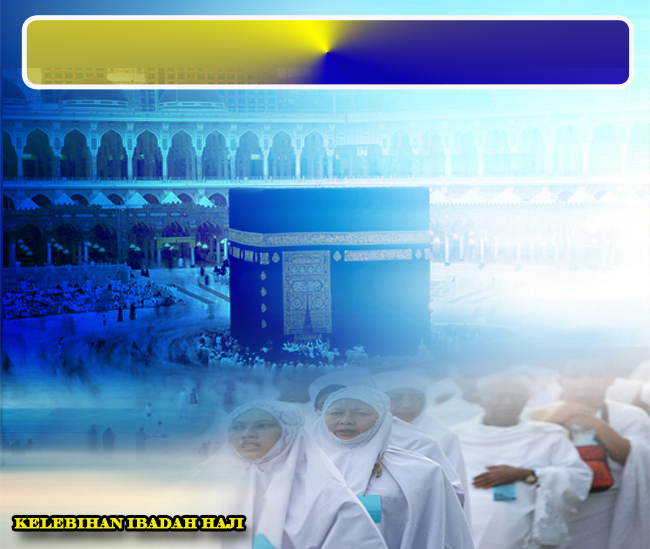 Seruan :
Banyakkan amalan wajib dan sunat
Pelihara diri dari perkara mungkar dan maksiat
Bertekad Dan Berusaha
Moga Dalam Peliharaan Allah
Marilah ucapkan selawat dan salam kepada Rasulullah s.a.w. sebagaimana firman Allah …
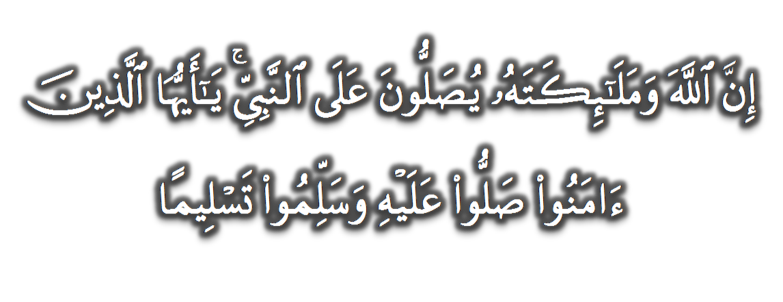 (Surah Al-Ahzab : Ayat 56)
“Sesungguhnya Allah Taala Dan Para Malaikat Sentiasa Berselawat Ke Atas Nabi (Muhammad) .
Wahai Orang-orang Beriman! Berselawatlah Kamu 
Ke Atasnya Serta Ucapkanlah Salam Sejahtera Dengan Penghormatan Ke Atasnya Dengan Sepenuhnya”.
Selawat
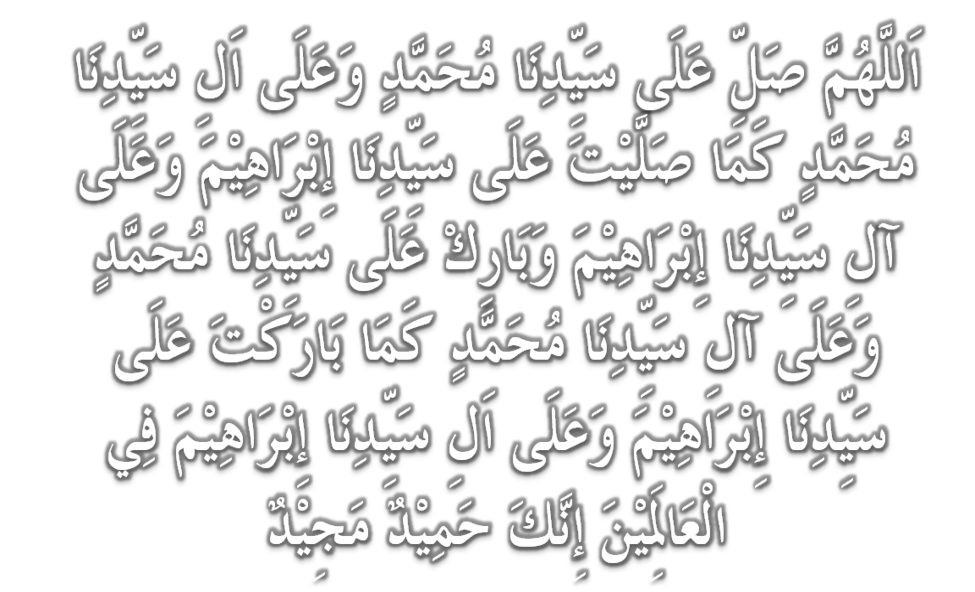 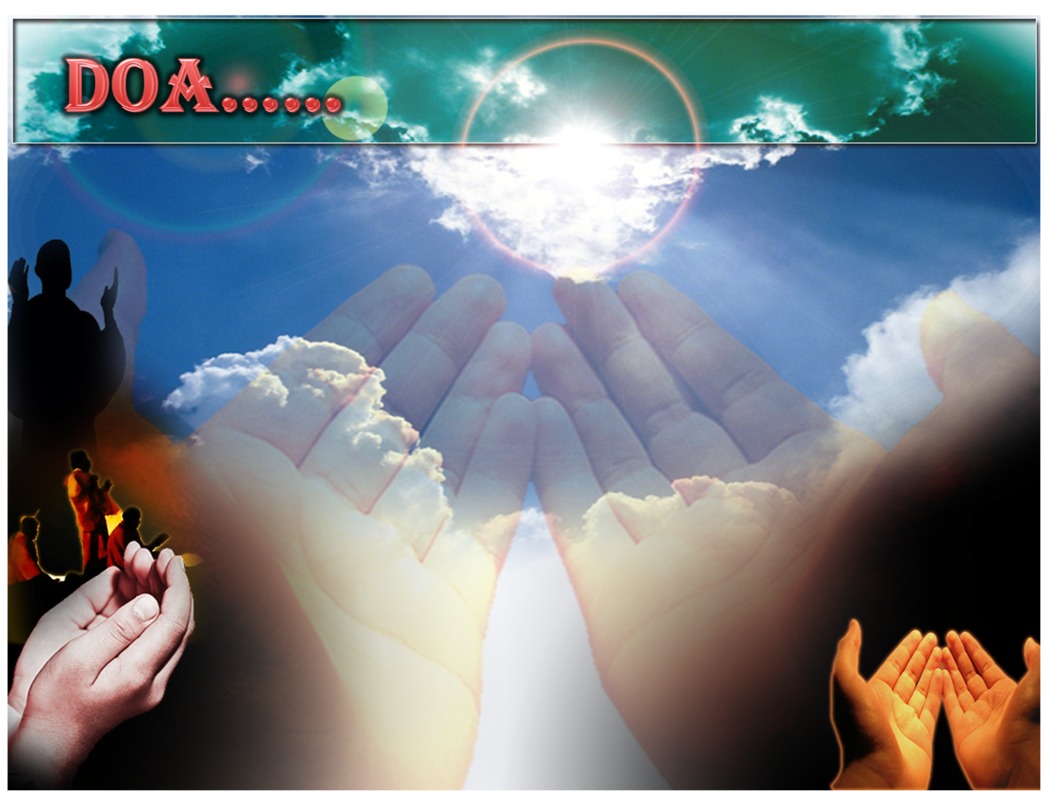 وَارْضَ اللَّهُمَّ عَنِ الْخُلَفَآءِ الرَّاشِدِيْن وَعَنْ بَقِيَّةِ الصَّحَابَةِ وَالْقَرَابَةِ أَجْمَعِيْن وَالتَّابِعِيْنَ وَتَابِعِي التَّابِعِيْنَ لَهُمْ بِإِحْسَانٍ إِلىَ يَوْمِ الدِّيْن.
Ya Allah, kurniakanlah keredhaan kepada Khulafa’ Rasyidin dan sahabat seluruhnya serta para tabiin dengan ihsan 
hingga hari kemudian.
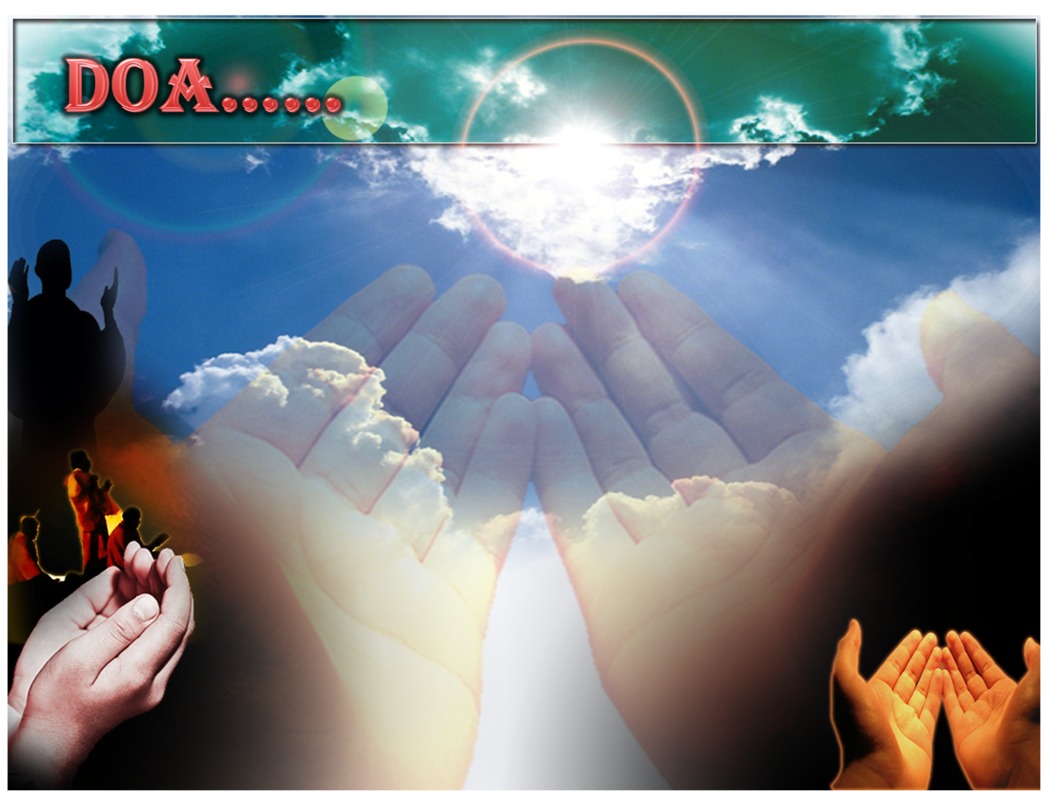 اللَّهُمَّ اغْفِرْ لِلْمُسلِمِيْنَ وَالْمُسلِمَاتِ وِالْمُؤْمِنِيْنَ وَالْمُؤمِنَاتِ اﻷَحْيَآءِ مِنْهُمْ وَاﻷَمْوَاتِ
Ya Allah, Ampunkanlah Dosa Golongan Muslimin Dan Muslimat,mu’minin Dan Mu’minaat Samada Yang Masih Hidup Atau Yang Telah Mati.
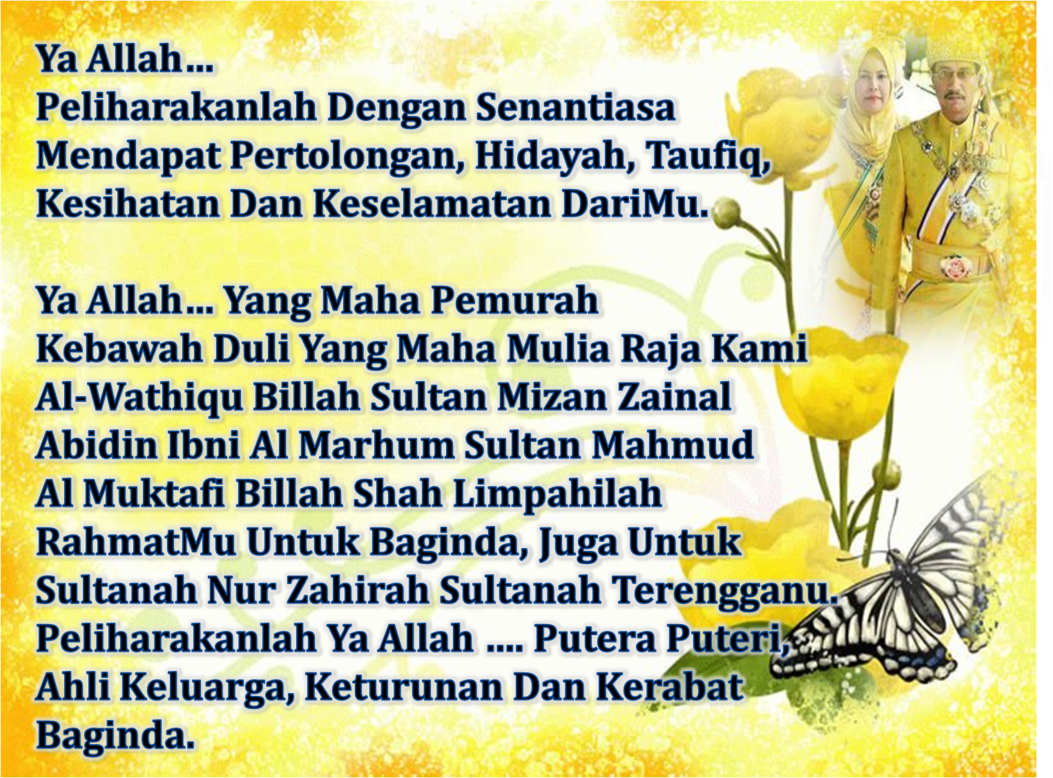 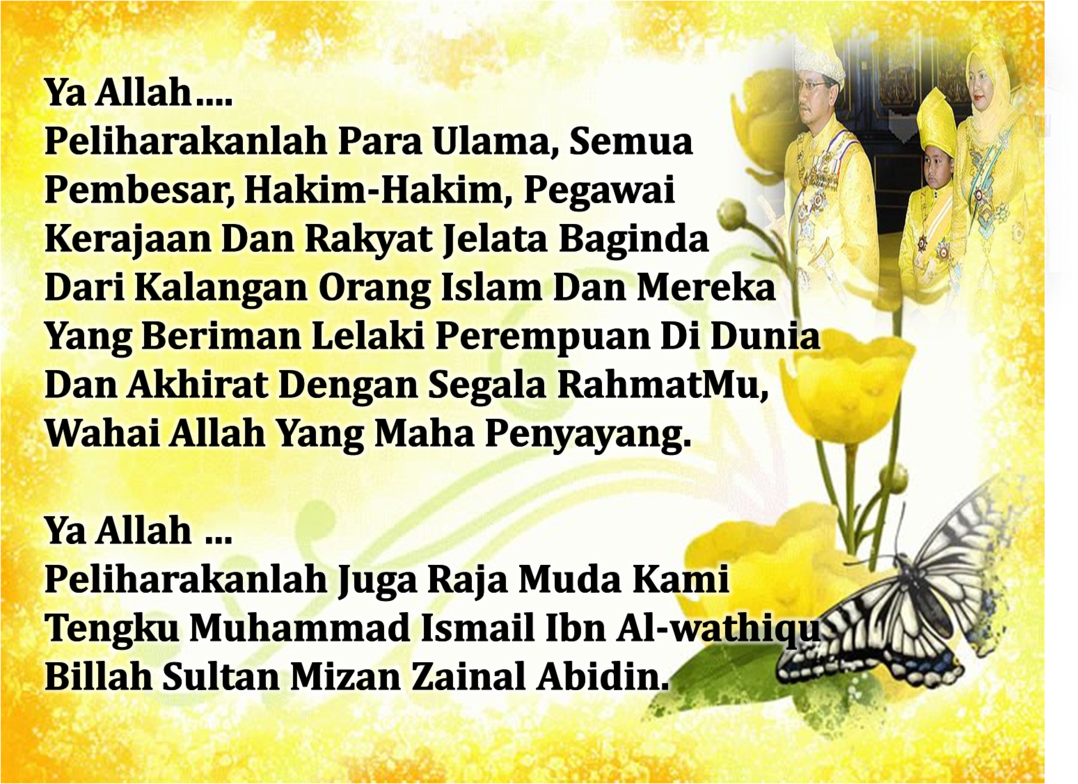 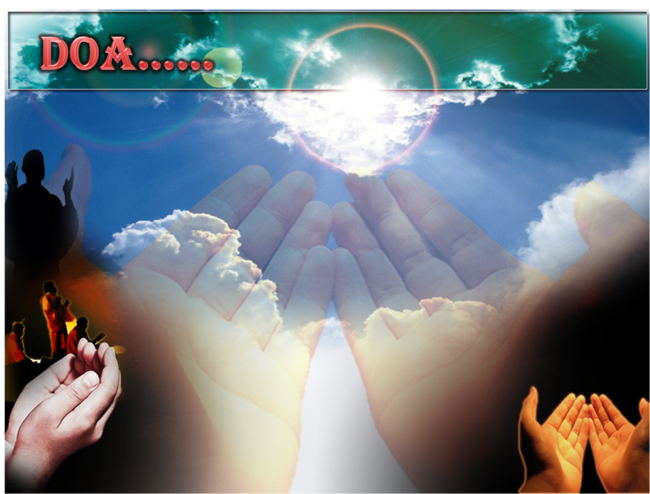 Ya Allah Muliakanlah Islam dan Orang-orang Islam.
Tolonglah Islam dan Orang-orang Islam serta himpunkanlah mereka di atas landasan kebenaran dan agama. Hancurkanlah kekufuran dan orang – orang yang syirik serta  orang munafik dan juga musuh-musuhMu serta musuh-musuh agama.
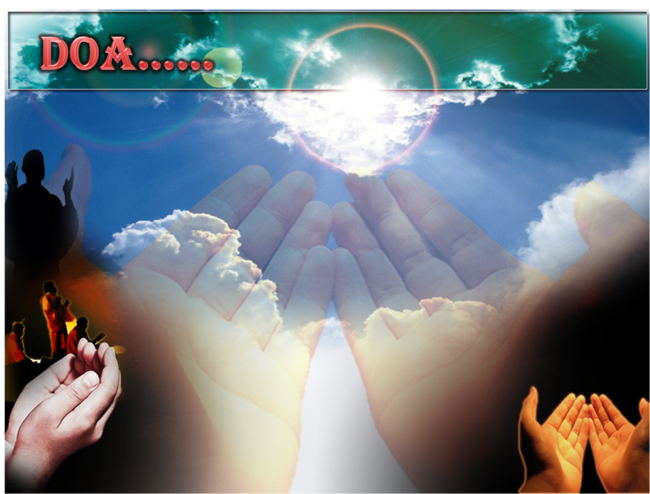 Ya Allah…
Ampunkanlah Dosa-dosa Kami  Dan Saudara-saudara Kami Yang Terdahulu Telah Beriman Dan Janganlah Engkau Biarkan Kedengkian Dalam Hati Kami Terhadap Orang-orang Yang Beriman.Sesungguhnya Engkau Maha Penyantun Dan Maha Penyayang.
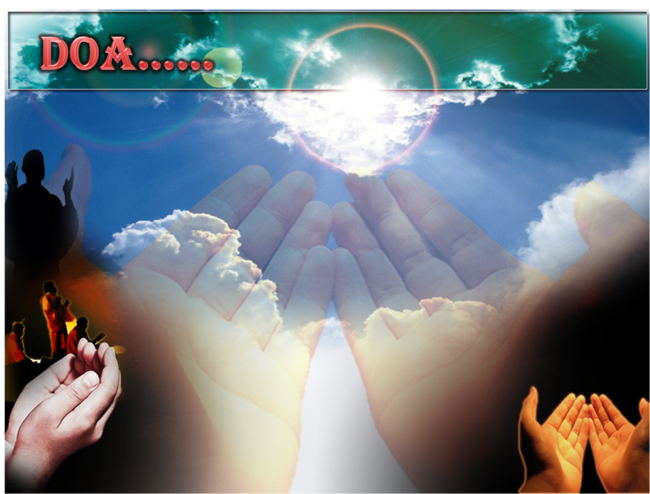 Ya Allah…
Ampunkanlah dosa-dosa kami dan perbuatan kami yang melampau dalam urusan kami, dan teguhkanlah tapak pendirian kami (dalam perjuangan); dan tolonglah kami mencapai kemenangan terhadap kaum yang kafir.
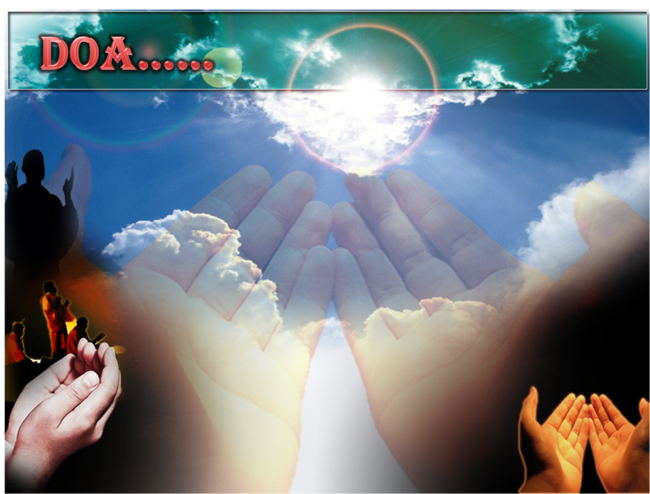 Ya Allah …
Kami Telah Menzalimi Diri Kami Sendiri 
Dan Sekiranya Engkau Tidak Mengampunkan Kami Dan Merahmati 
Kami Nescaya Kami Akan Menjadi
 Orang Yang Rugi.
Ya Allah… 
Kurniakanlah Kepada Kami Kebaikan
Di Dunia Dan Kebaikan Di 
Akhirat Serta Hindarilah Kami 
Dari Seksaan Neraka.
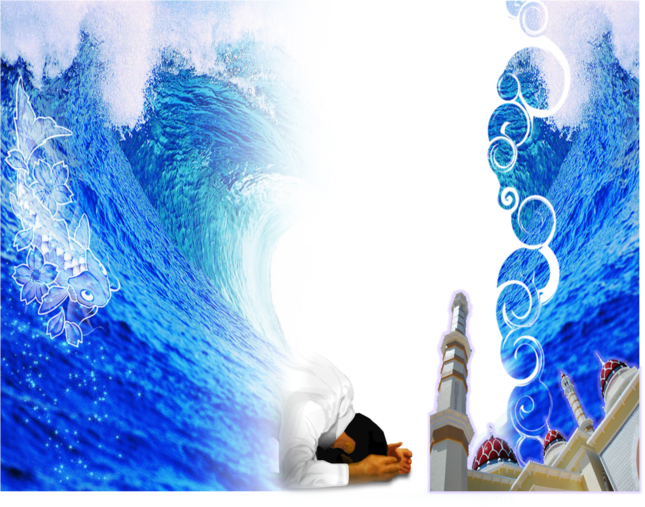 Wahai Hamba-hamba Allah….
Sesungguhnya ALLAH  menyuruh berlaku adil, dan berbuat kebaikan, serta memberi bantuan kepada kaum kerabat dan melarang daripada melakukan perbuatan-perbuatan keji dan mungkar serta kezaliman. Ia mengajar kamu (dengan suruhan dan larangannya  ini) supaya kamu mengambil peringatan mematuhinya.
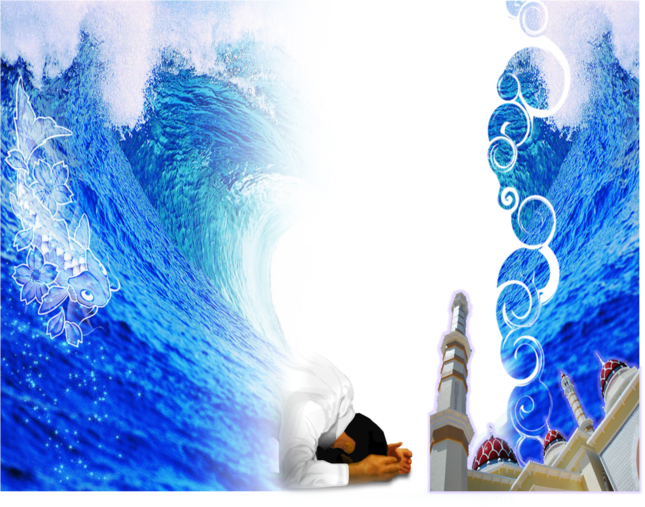 Maka Ingatlah Allah Yang Maha Agung  Nescaya Dia Akan Mengingatimu 
Dan Bersyukurlah Di Atas Nikmat-nikmatnya Nescaya Dia Akan Menambahkan Lagi Nikmat Itu Kepadamu, dan Pohonlah 
Dari Kelebihannya, Nescaya Akan Diberikannya  Kepadamu. Dan Sesungguhnya Mengingati Allah Itu Lebih Besar (Faedah Dan Kesannya) Dan (Ingatlah) Allah Mengetahui  Apa  Yang Kamu Kerjakan.
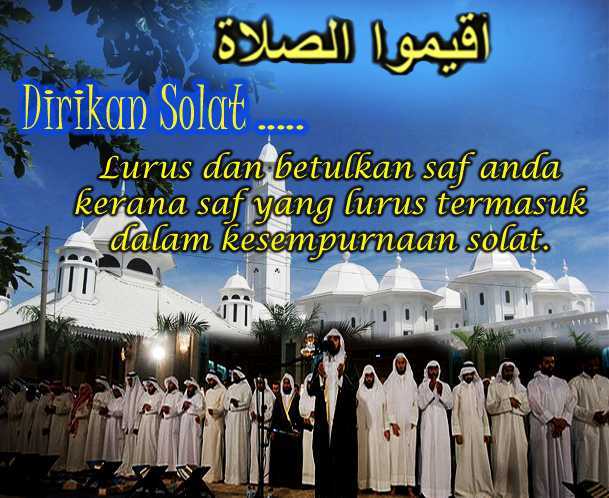